LIFE AFTER UNIVERSITY
A Presentation to the Community and University Students 
At Kisubi University on
15th March 2023
By
DR. C.T. MUKASA – LUSAMBU
Retired Commissioner for Basic Education (MoES)
Director: Mivule Primary Schools 
				EDUCORS Education Consultancy
Kattikkiro wa Mazige – Mpindi Clan
0782-830114
lusambuless@gmail.com
Time to prepare for life after university is now:
Have a vision, Mission and Goal for your life
The Ubuntu (Humane)
Abantu (Human Capital – People)
Ebintu (Property – wealth – success)
What is Education?
What job are you to do after University?
Ethics – Integrity
Character
Values, morals, norms, culture
Financial Literacy:
Earn, save, learn to invest, invest.
Saving as a culture
Daily income
Monthly income
Long term income/ Investment
The Analogy of the Box:
19TH Century                         	                    20th Century 		


                                                          
                                                          Thinking outside the Box 


                21st Century		
                                    
                         
                           Thinking without the Box
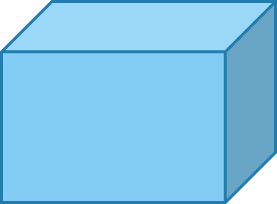 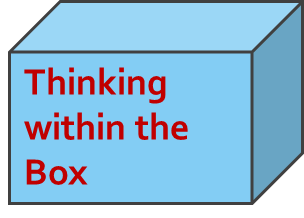 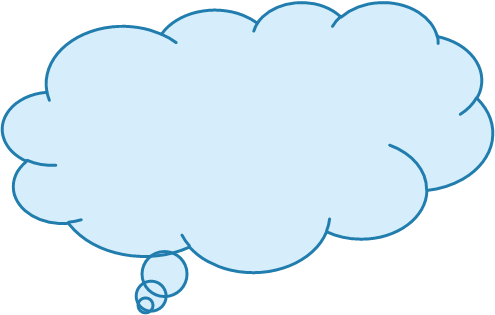 The Six Critical (C’s) skills of the 21st Century:
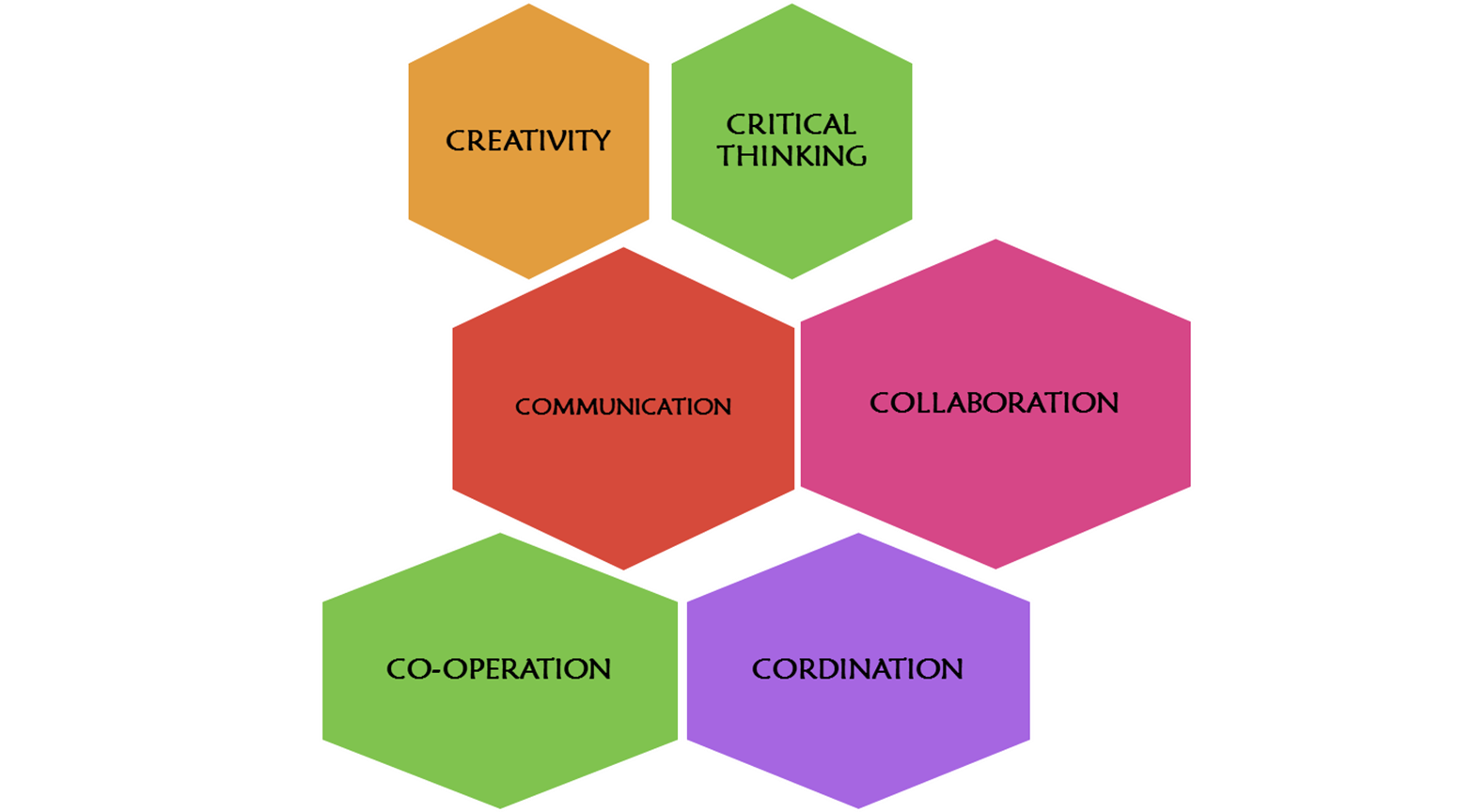 “This 21st Century will only be enjoyed by people with 
Capacity to learn, re-learn and unlearn.”
Real Life
Relationship with God and successful people
Always be relevant, objective and useful (Ogasa?)
Have big ideas but start small
If you don’t start, you will never start
Maintain Good Health
Healthy feeding
Healthy lifestyle
Self control
Start preparing for retirement the day you start working
Work towards a Legacy
Be responsible for:
Yourself
Your actions
Those under you
Avoid pointing fingers
Be Positive to the world:
Participate in Civil Societies: 
Religious Organisations
Bulungibwansi
Rotary Clubs, etc…
“Remember the Past with gratitude, live 
the present positively and focus into the 
future with hope and enthusiasm.”
Learn to Learn:
The UNO outlines 4 major reasons for learning:
Learning to DO
Learning to KNOW
Learning to BE and
Learning to LIVE TOGETHER WITH OTHERS

“Our children, our future, and our future, 
our children.”